Due to extremely high demand, please make a copy of this training (Click File > Make a Copy) and work through your copy. This helps keep the site from crashing. Thank you!  
-The Seesaw Team
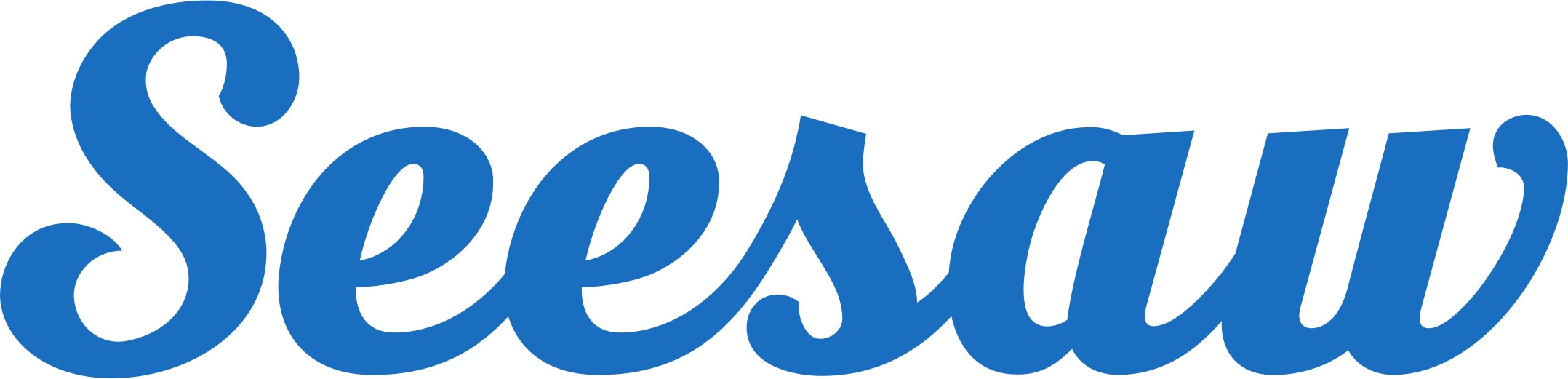 Remote Learning for Teachers New to Seesaw
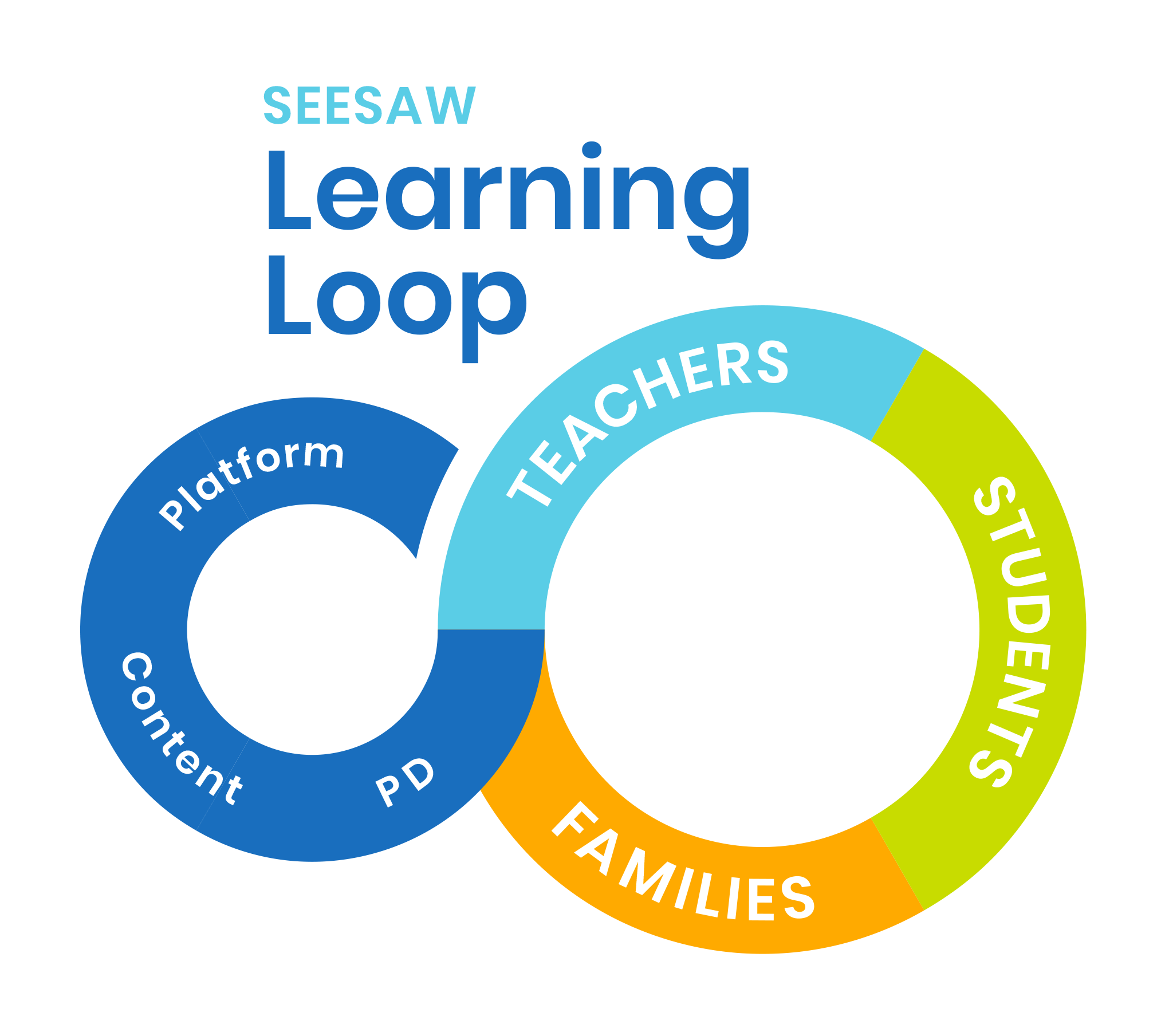 Seesaw brings together students, teachers, and families to deepen student learning.
Remote learning is a core part of Seesaw’s Learning Loop.
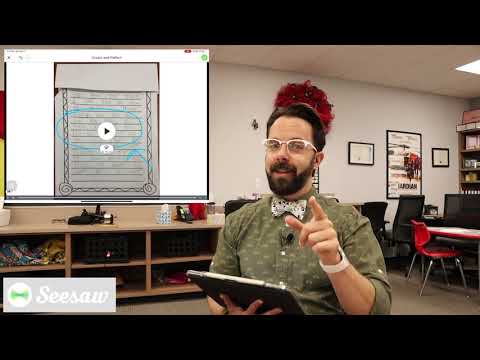 [Speaker Notes: Video link: https://youtu.be/RdFms78FtxU]
Learning at Home is Different...
A child’s home and community is a unique, powerful learning environment. 
Teachers and family members need to work together to support continuous learning experiences. 
Content that integrates the home environment and relationships makes remote learning more effective. 
It is not realistic to replicate the school day at home. Focus on high priorities and encourage families to look for daily learning moments they can enjoy together..
Supporting students to work independently is important. Because students are working at home, we need to provide content that respects the family role and gives families the tools they need to support their child.
Based on research by Epstein, Mapp, Moll, Yosso, and  The Developmental Assets® Framework
Setting up Remote Learning 
is as easy as 1, 2, 3
Set up your free teacher account*

Add students to your class(es)*

Access Home Learning Codes


*Not applicable to Seesaw for Schools teachers
STEP 1:
Create your free teacher account

Seesaw for Schools teachers skip to Step 3
[Speaker Notes: NOT APPLICABLE TO SEESAW FOR SCHOOLS TEACHERS: Your admin will create your account.]
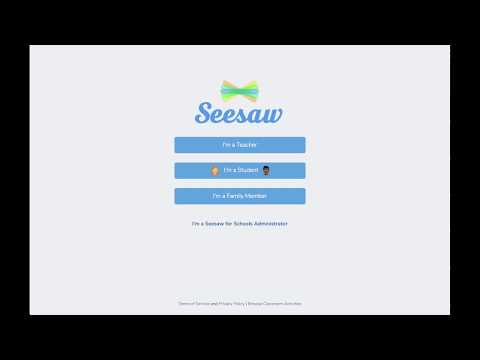 STEP 1: Click I’m a Teacher

STEP 2: Choose Create Account

STEP 3: Enter your information, or sign up with a Google account

STEP 4: Create a class. Name your class and choose a grade level, or Import a roster from Google Classroom.

STEP 5: Click the green check.
[Speaker Notes: Video link: https://youtu.be/7tT0HCmvyQs

NOT APPLICABLE TO SEESAW FOR SCHOOLS TEACHERS: Your admin will add students to your classes.]
It’s your turn
Open a new tab and create or log in to a Seesaw account.
[Speaker Notes: NOT APPLICABLE TO SEESAW FOR SCHOOLS TEACHERS: Your admin will create your account.]
STEP 2:
Add students to your class







Seesaw for Schools teachers skip to Step 3
[Speaker Notes: NOT APPLICABLE TO SEESAW FOR SCHOOLS TEACHERS: Your admin will add students to your classes.]
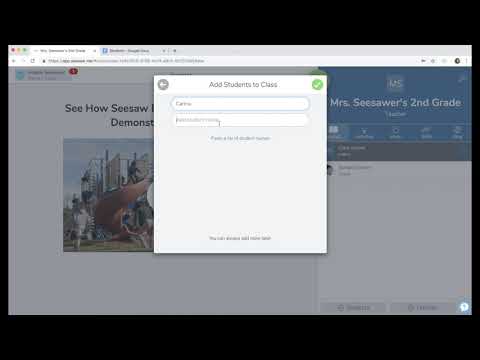 STEP 1: In the bottom right, click +Students

STEP 2: For remote learning, choose ‘No’ when asked if students use email addresses to sign in.

STEP 3: Choose Shared or 1:1 Devices

STEP 4: Enter each student’s name, or paste a list of names.

STEP 5: Tap the green check.
[Speaker Notes: Video link: https://youtu.be/JVngd3KSFRY

Typically, we would advise that you invite family members to view student work. However, since work is being completed remotely at home, we are not advising you to invite family members at this time.

NOT APPLICABLE TO SEESAW FOR SCHOOLS TEACHERS: Your admin will add students to your classes.]
It’s your turn
Go to your Seesaw tab. Add students to your class(es) by:

Clicking +Students in the bottom right
	Typing or pasting a list of student names
	Clicking the green check
[Speaker Notes: NOT APPLICABLE TO SEESAW FOR SCHOOLS TEACHERS: Your admin will add students to your classes.]
STEP 3:
Get Home Learning Codes
[Speaker Notes: SEESAW FOR SCHOOLS TEACHERS: Your administrator MAY get your students’ codes for you. If your administrator wants you to get students codes, they will need to enable this setting in their admin dashboard.]
What are Home Learning Codes?
Home learning codes allow students to securely sign in to the Seesaw Class app from home. They can access all learning tools but can not login as another student or see the work of other students in the class.
Each student has a unique QR code and 12-letter text code. 
Codes are available in a PDF (one page per student) or CSV (by class or for all students the teacher teaches) 
If you click ‘Get Home Learning Codes’ again, you will generate new codes for all students. Don’t worry! All old codes (up to 50 per student) will remain valid for up to 90 days.
Once signed in, students will stay signed in for up to 1 year or until they sign out.    
Treat codes like a password. If a student code is being used inappropriately by anyone other than the student. It needs to be invalidated, email help@seesaw.me.
Example of a Home Learning Code PDF
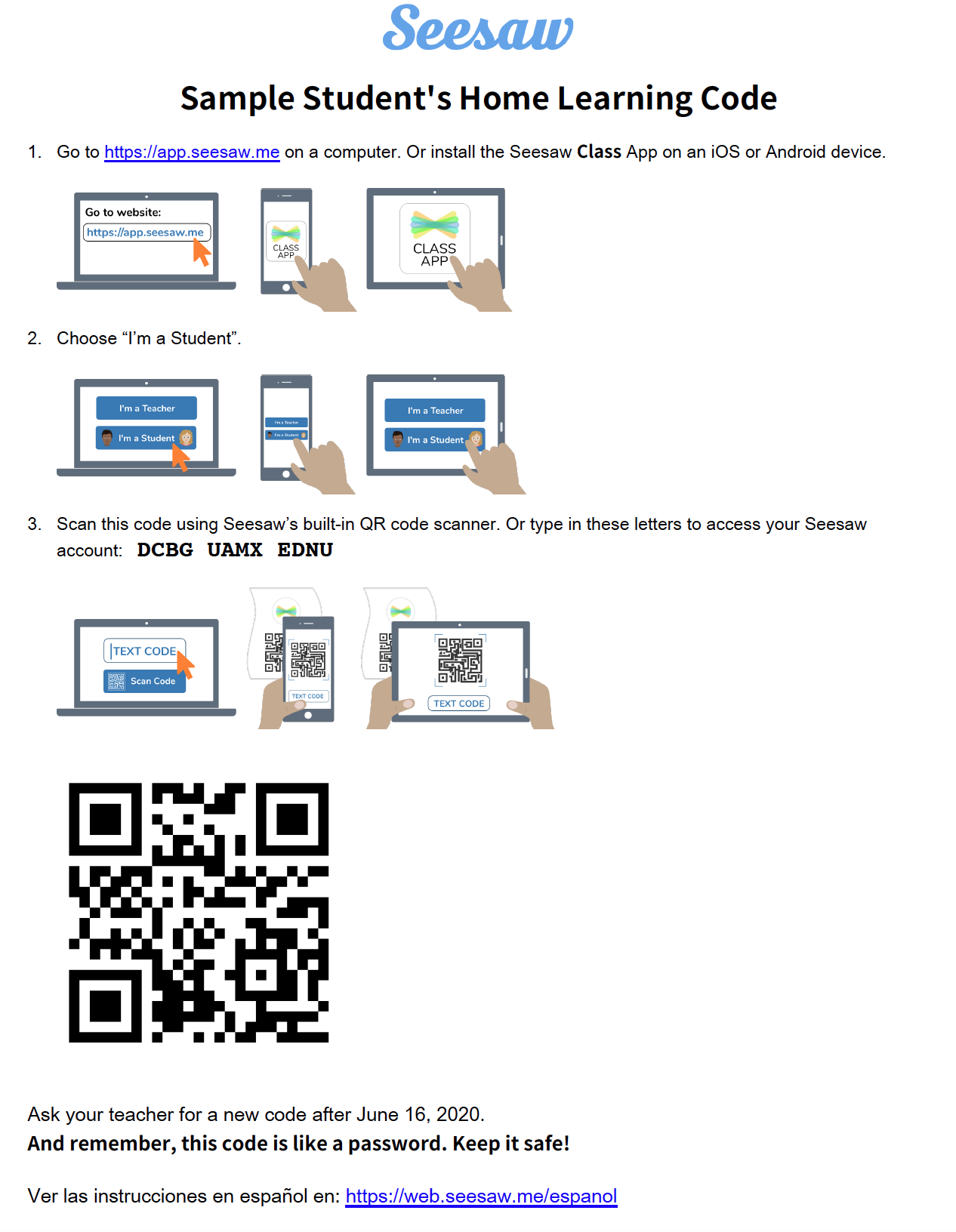 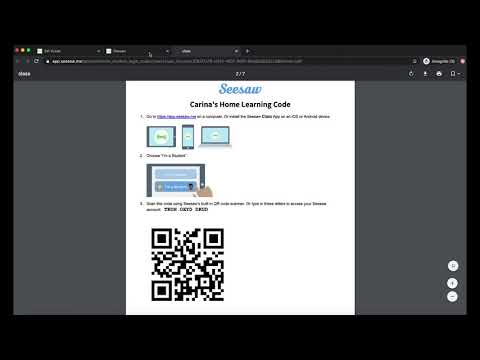 STEP 1: On a computer, go to app.seesaw.me and log in. 
(You cannot get codes from the mobile app.)

STEP 2: On the banner at the top of your page or in Class Settings, click ‘Get Home Learning Codes’.

STEP 3: Download a PDF for each student (includes text and QR codes) or download a CSV of text codes.
[Speaker Notes: Video link: https://youtu.be/QKfxHdgI7nQ]
It’s your turn
Go to your Seesaw tab. Get students’ Home Learning Codes by

Clicking Get Home Learning Codes on the banner at the top of your screen
Choosing PDF or text codes

Here’s a one-pager that walks you through the steps for future reference.
[Speaker Notes: One pager link: https://docs.google.com/document/d/1NbVTv-_tow_rM9zNrLlBrF4ziFna039ba-ic5vIDNPM/edit]
Congrats! You’re set up.

Now, let’s see how students log in with 
Home Learning codes.
Get Ready to Watch
Students log in with Home Learning Codes
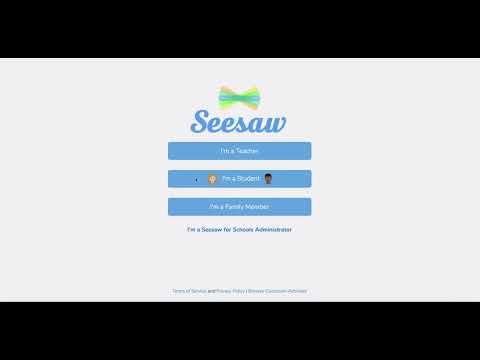 STEP 1: On a computer visit app.seesaw.me OR download the Seesaw Class app.

STEP 2: Choose I’m a Student.

STEP 3: Enter their unique text code or scan their unique QR code.
[Speaker Notes: Video link: https://youtu.be/dFDT1ZRIMnU]
one-pager in English, and one-pager in Spanish
To sign in, students will...
Go to app.seesaw.me OR install or update the Seesaw CLASS app 
 *Home Learning Codes only work with an updated version of the Class app. They do not work on the Family app.

Choose I’m a Student

Enter their unique home learning text code OR scan their unique home learning QR code
Here’s a one-pager that shows students how to do it: English | Spanish
[Speaker Notes: One pager link: https://docs.google.com/document/d/1oUDd0KM5rYWv1NTR7kML65qyBW9uYLU-H1FVEmN3dFk/edit?usp=sharing

Spanish link: https://docs.google.com/document/d/1E69m5pUzrhEthpfLoYfaO7UmHphCGTq6skScNOenXQ4/edit?usp=sharing]
Families Play an Important Role
Encourage families to...
Create a home learning routine and distraction-free space.
Support learning at home by collaborating with (vs. instructing) students to complete assignments
Provide positive, encouraging feedback that reinforces a growth mindset
Feel ok about not having all of the answers
Here are home learning ideas to share with families: English | Spanish
[Speaker Notes: Home learning ideas in English:
https://docs.google.com/document/d/1HGDDYZ1LD0LeNkzvEeMeIduDUQ72khmmsBwgsw2KZo0/edit?usp=sharing

Home learning ideas in Spanish: https://docs.google.com/document/d/1g432FWQHvyO4u5EDLkiKOERou9n3EyOomcU98Ma4Vc0/edit?usp=sharing]
Let’s take a look at how Seesaw works
The following slides show...
Viewing student work on the Teacher Dashboard

Approving student posts 

Students posting to the journal

Teachers posting to the journal, including to ‘All Students’

Creating activities
Get Ready to Watch
2 ways to see student work on the teacher dashboard
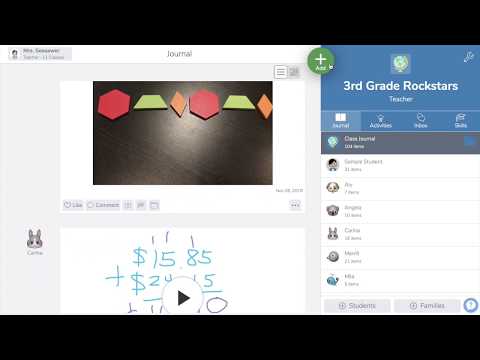 VIEW 1: On the Journal tab, you’ll see all student’s work in the feed on the left of your screen..

VIEW 2: You can click on any student’s name on the right of your screen to see only that student’s work.
[Speaker Notes: Video link: https://youtu.be/gAzsX4RvwXc]
Get Ready to Watch
Approving student work
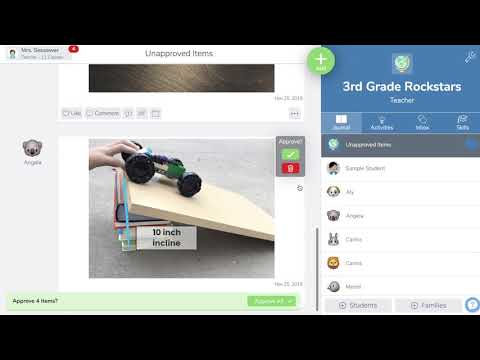 When students add work to Seesaw, it always comes to the teacher first for approval.

STEP 1: On the red bar at the bottom of your screen, tap Review.

STEP 2: You can approve each post one at a time, or click Approve All to approve all.
[Speaker Notes: Video link: https://youtu.be/3MIGCGEis9A]
Get Ready to Watch
How students post to their journal
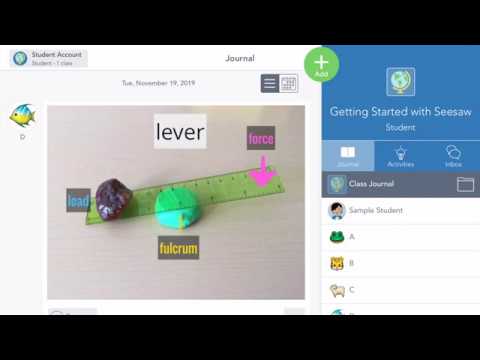 STEP 1: Students tap the green Add+ button.

STEP 2: Choose a learning tool from the menu.

STEP 3: When done, click the green check to add the post.

Note: With Home Learning Codes, students do not need to choose their names from the list, as the video shows.
[Speaker Notes: Video link: https://youtu.be/CBJPfpNtiMY]
Get Ready to Watch
How teachers post to the 
class journal
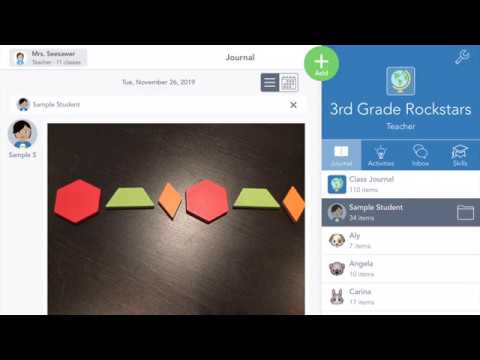 STEP 1: Click the green Add+ button and choose Post Student Work.

STEP 2: Use learning tools to create a post.

STEP 3: Click the green check to add teh post.

PRO TIP: Choose ‘All Students’ to share posts with every student’s journal. This is a great way to communicate to all students and families while doing remote learning.
[Speaker Notes: Video link: https://youtu.be/T88pAOfWu58]
You just learned how students and teachers post to Seesaw using the green Add+ button.
Adding to the journal (posting) in this way is best when students already know what to do (e.g. when you’ve given them directions outside of Seesaw)
Students can also post by responding to an activity you’ve assigned in Seesaw
With Seesaw activities, you can provide directions, multimedia resources, and templates inside of Seesaw that students respond to directly. 
Learn how on the following slide.
Get Ready to Watch
Create activities in Seesaw
STEP 1: Click the green Add+ button and choose Assign Activity.

STEP 2: You’ll be in My Library. Choose Create New Activity.

STEP 3: Enter the title and directions, add multimedia instructions or an example, add a template. And more!

STEP 4: Click Save.

STEP 5: You’ll be back in My Library. Click Assign, choose the class or specific students. Click Assign.

Your activity will show up in the Activities tab.
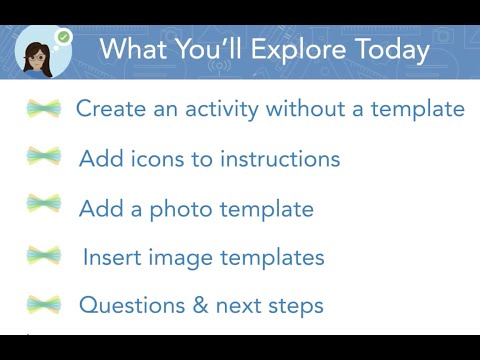 [Speaker Notes: What are templates?
Students will complete the activity using the template. They will be able to use all learning tools on top of anything you upload here.

Video link: https://youtu.be/JN0ry2kFlM0]
The Seesaw icons shortcuts
can be found HERE.
[Speaker Notes: Icon shortcuts link: https://help.seesaw.me/hc/en-us/articles/115005120583-Seesaw-Icon-Shortcut]
We created a map of ready-to-go Seesaw activities for home learning organized by grade and subject. 
You can find it HERE.
[Speaker Notes: Link to activities: here]
Troubleshooting & FAQs
Due to unusually high demands on our Help Center at this time, we kindly ask that you try to find the answer to your questions before submitting a help ticket. Here are three resources to help:
Main site for teachers: web.seesaw.me/remote-learning
FAQs: http://bit.ly/RemoteFAQs
Live Help Webinar: http://bit.ly/LIVEhelp
We’d love your feedback!
We are learning right alongside you!
Please take 60 seconds to answer 2 questions here.
[Speaker Notes: Survey link: https://docs.google.com/forms/d/e/1FAIpQLSeu4JjuGO74QVCNXyoPflKWLI3FLPMcBu7HLnNgIg65PNSl2w/viewform?usp=sf_link]